Inter American Development BankRegional Policy Dialogue
The 1 to 1 Model:  
Exploring its Potential in a Rural One-Teacher 
Costa Rican School


Clotilde Fonseca
Executive Director, Omar Dengo Foundation
IX  Hemispheric Meeting of the Education Network
Washington, D. C.  November  8, 2006
“Coleridge´s Flower” text by  Jorge Luis Borges by way of introduction…
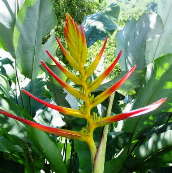 If a man were to visit Paradise in a dream,
and, upon waiking up, would find 
the flower of Paradise on the table,
beside his bed, as testimony of having been there…

¿What then?
¿Are we being confronted by what we could callthe OLPC  “flower”?
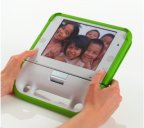 We have all participated in the dream
What do we do now, when the dream has turned into   reality?
How do we approach the developments and transformations?
Are we prepared to cope with the implications?


What do we do now?
1The Project
El Silencio School
Costa Rica
An experience, an approachin a poor rural community (112 inhabitants)
El Silencio Project
One-Techer School in a rural and isolated area
Poor “campesino” children
School infrastructure improved through international support (Putney Student Services)
Student Population and Educational Environment
Children of different ages and grades work together
Laptops used at home and in school, including during vacation periods
Project based learning and collaborative learning approaches
MicroWorlds PRO + MS Office, Encarta, web design tools
Pedagogical Approach
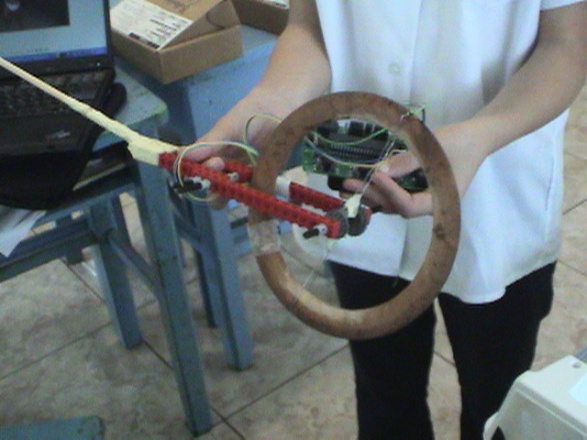 School and Community Integration
Approach promotes link between school, home and community
Rich environment extends beyond the walls of the school  and the mind
Essential Characteristics
2Context of the Project:
National Program of Educational Informatics  MEP-FOD
(1988-2006)
National Program of Educational Informatics (1988-2006)
Joint effort of the Ministry of Education and ODF
18 years of experience, research and development
Over 1.5 million children, youth and teachers served over almost two decades
500.000 students in the program at present
Priority given to rural and marginal urban schools
Capacity building core
Computer programming to stimulate creativity and thinking skills
Type of Computer Use in Schoolsbreaking the linear view of development
3
Some Considerations and Initial Outcomes
Reflections and Findings [The high risk of “express” solutions]
The great tragedy of our times:  Leading technologies used as an add on or “novelty” without innovation in learning approaches

Technology does not contribute much without vision and good learning practices
1. Preliminary Outcomes (Students)
2. Preliminary Outcomes (Teachers)
3. Preliminary Outcomes (Parents)
Some Limitations & Obstacles
4Video
“The  Voices of El Silencio”
5.Example of a Project
“The maps of the community”
Project on the Community: Creation of a Community Map
Objectives: 
To learn more about the community through addressing powerful ideas in science, math, social studies 
To become familiar with new digital technologies (including robotics)
  Learning outcomes:
Kids explore the community. They observe and learn about its characteristics 
They learn basic concepts about geomery and measuring
They acquire useful skills and compentencies (measuring)
They use 3D map tools and create community representation at scale
Project on the Community
Creation 
of a community map

Learning to use map and compass

Creation of maps using paper and pencil

Discussion of strategies to approach the construction of maps
Proyect on the Community
Creation
of a digital map

Use of MicroWorlds to create digital maps based on group discussions and on the initial 
    design

Programming the maps makes it possible to address other learning elements
Project on the Community
Institutions in the Community
Institutions, mass media, transportation and community activities

Some students build quite sophisticated representations of the information gathered
Proyecto vinculado a la Comunidad
Construction of a 3D model 

Students measure the size of the community by using a movement sensor installed on a bicycle (robotics project)
They were able to establish the factor to build the 3D representation at scale


They measured their hones and reproduced them at scale (200 times smaller than their real size)
They use that factor to build roads and church also
Project on the Community
Integrating Robotics
Students build an alarm system and an electronically activated lighting system

They also build a seismographer  (they live near a volcano)